Captura de pantalla: Diagnóstico
Profesora: Gloria Martínez Rivera. 
Alumna: Mariana M. Quezada Villagómez
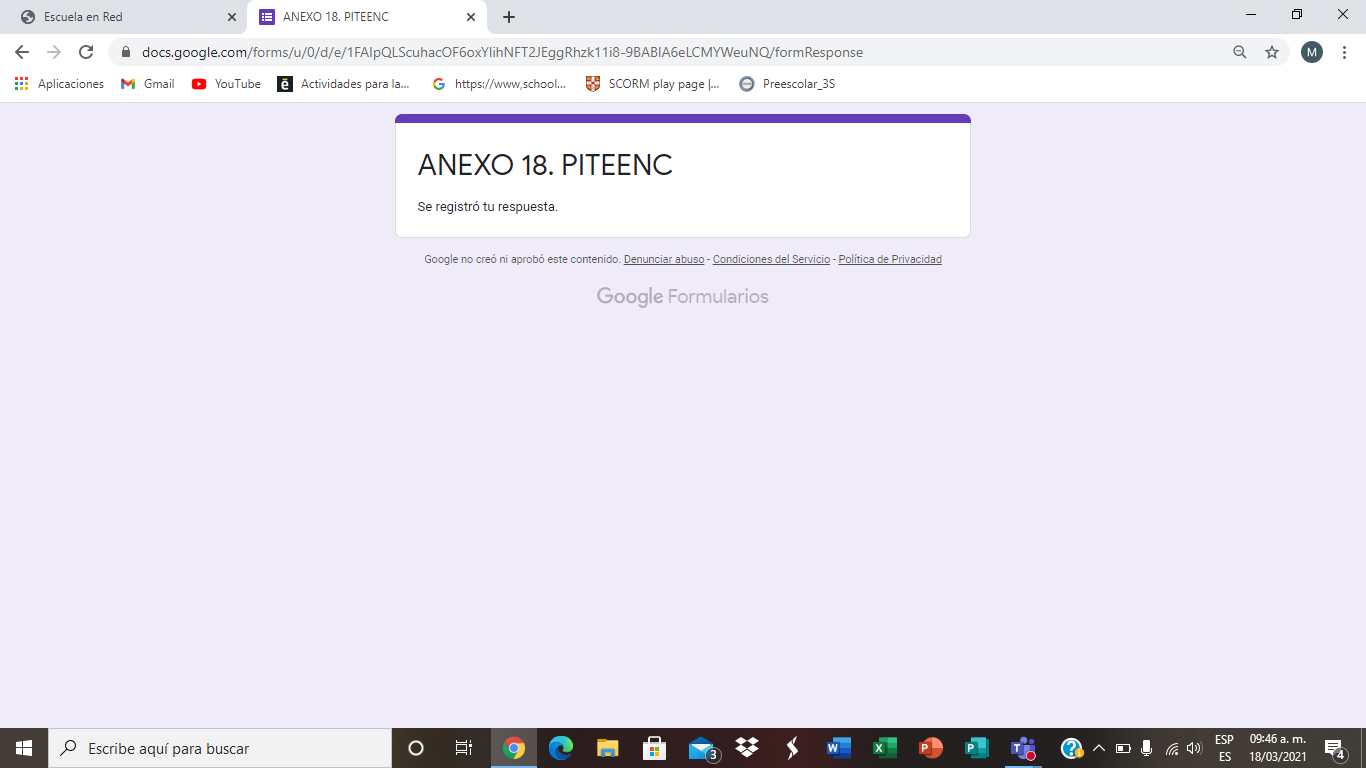